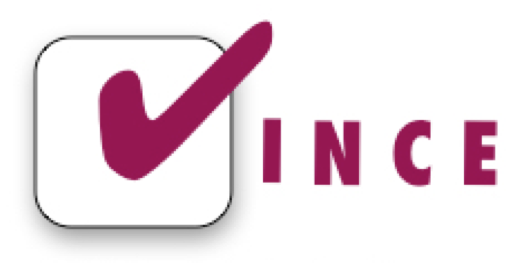 Az előzetes tudás mérése a felsőfokú oktatásban, mint a harmadik országból érkezettek integrációjának eszköze
VINCE WP4 Tréning Anyag
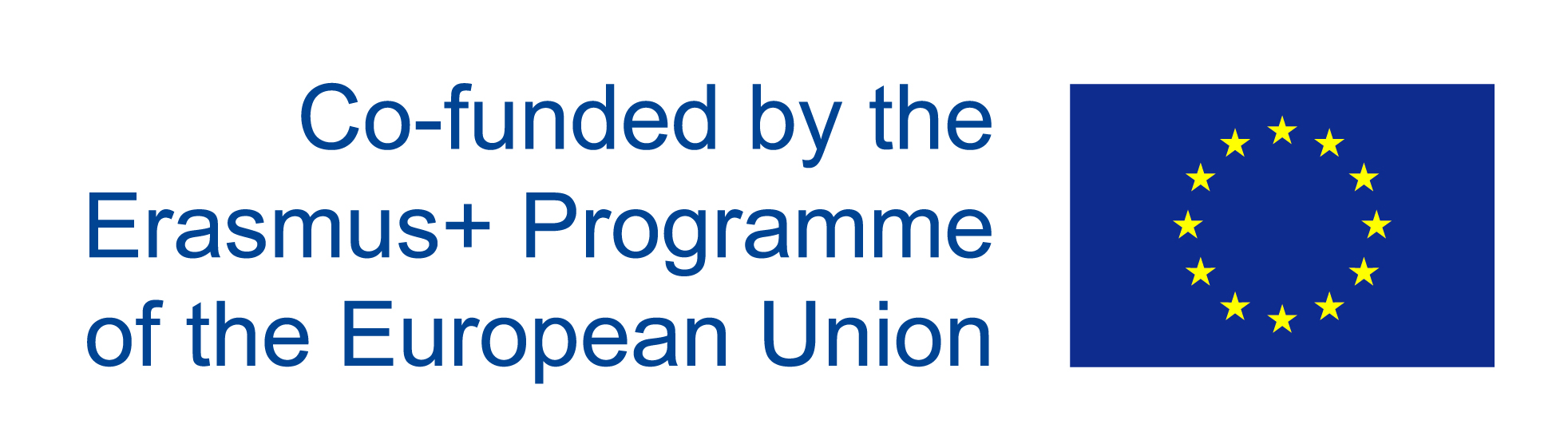 Németh Balázs és Koller Inez 
PTE Felnőttképzési Kutatási Csoport
2018. október 24.
A projekt
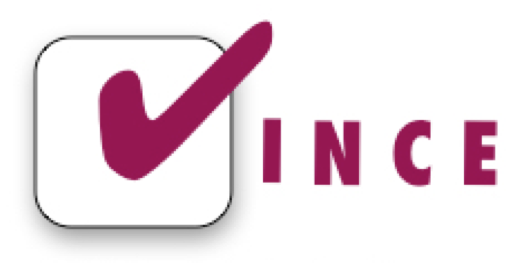 VINCE | Validation for Inclusion of New Citizens of Europe
Erasmus+ KA3 Support for policy report | Social inclusion through education, training and youth
580329-EPP-1-2016-1-BE-EPPKA3-IPI-SOC-IN	        Projekt koordinátor: eucen

Hogyan mérhető az újonnan érkezettek tudása?
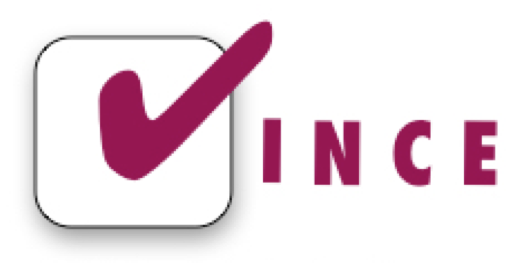 Alapinformáció
Program: ERASMUS+ 
Alprogram: Support for Policy Reform
Akció: KA3 – Social inclusion through education, training and youth
Kezdés: 2016. december 31.
Zárás: 2019. december 31.
	
Szerződő fél és fő koordinátor: eucen | www.eucen.eu 
PTE résztvevők: Projekt Menedzser: NÉMETH Balázs
				   Projekt Kutató: KOLLER Inez 
				   Projekt Adminisztrátor: BOZÓTI András
				   Projekt Adminisztrátor: FEKETE Adrienn
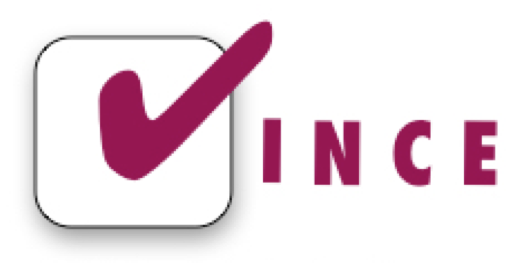 Partnerek
eucen | European university continuing education network (BE) – szerződő fél és főkoordinátor
SOLIDAR (BE)
UBO | Université de Bretagne Occidentale (FR)
VIA | VIA University College (DK)
EC-VPL | Foundation European centre valuation prior learning (NL)
NOKUT | Norwegian agency for quality assurance in education (NO)
DUK | Danube University Krems (AT)
CPZ | International centre for knowledge promotion (SI)
LMU | Ludwig-Maximilians University (DE)
FB | Fachhochschule Burgenland (AT)
UP | University of Pecs (HU)
IVC | Stichting international vrouwenwerk den helder (NL)
CUPI | Club for UNESCO of Piraeus and Islands (GR)
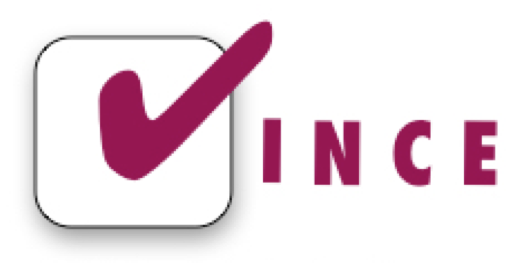 Célkitűzések
Jelentések gyűjtése
Előkészítő szemináriumok
Ország profilok a validációs eljárások menetéről
Jógyakorlatok
Útmutatók 5 különböző szinten különböző nyelveken: 
Európa
Ország
Felsőoktatási intézmény
Egyéb validációs eljárást végző intézmény
Validációs szakember
Tréningek különböző nyelveken
Szakpolitikai ajánlások különböző nyelveken
Interaktív platform
VINCE díj
Országos és nemzetközi eseményeken való részvétel, prezentációk 
eTalks validációs szakemberekkel
Európai kerekasztal-beszélgetések politikai döntéshozókkal
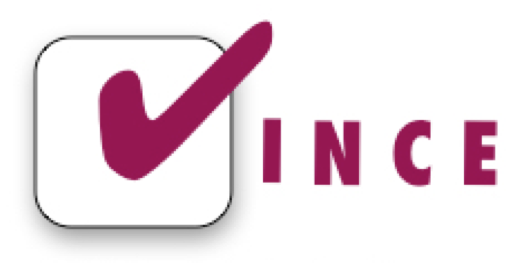 Menetrend
Menedzsment, Minőségbiztosítás, Értékelés, Disszemináció és Felhasználás
Internetes platform készítése
Meglévő anyagok integrálása
Platform
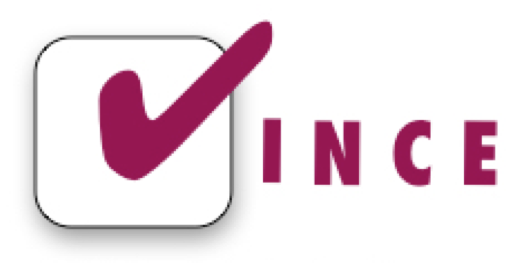 Jógyakorlatok
Franciaország
Norvégia
Törvényi szabályozás – előzetes tudás mérésének kérése törvény által biztosított jog, az egyetemek etikai kódexe is tartalmazza
Egyetemközi validációs bizottságok
Felvételi eljárás díja 
Előkészítő tanfolyamok
Nem felsőoktatási intézmény NOKUT
Együttműködés minden oktatási intézménnyel
Együttműködés külföldi partnerintézményekkel
Kezdeményezték az Európai Kvalifikációs Útlevél létrehozását menekültek számára
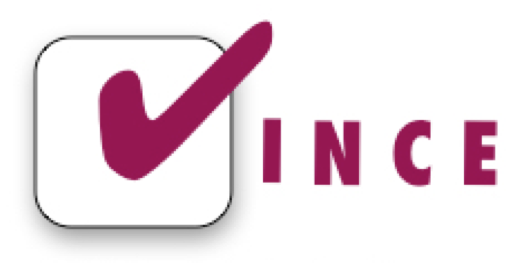 A magyar részvétel eddigi tapasztalatai
Menekült-helyzet, adatok a menekültekről
Bevándorlási és Állampolgársági Hivatal
Emberi Erőforrások Minisztériuma







Potenciális stakeholderek felkutatása (Than Károly Ökoiskola, Artemisszió Alapítvány, Baranya Megyei Önkéntes Centrum)


Felsőoktatási intézmények – intézményi autonómia (PTE példák első körben)
Validációs eljárást, kifejezetten bevándorlókra, vagy menekültekre vonatkozóan nem találtunk.
A validációs eljárások általánosan dokumentumokhoz kötöttek, sem tudást, sem képességeket nem mérnek.
Felsőoktatási intézmények
PTE
CEU
PTE KPVK – uniformizált validációs eljárás 
75% tematikus egyezés
Közepes érdemjegy esetében vagy afelett
Kreditátviteli lehetőség
PTE Orvosi Kar – szintfelhozás 
75% tematikus egyezés
Kreditátviteli lehetőség
Előkészítő tanfolyamok
Volt egy kifejezetten menekülteket segítő program, de azt 2016-ban megszüntették.
Open Learning Initiative
Egyetemi felkészítő program azok számára, akik rendelkeznek menekültszátusszal.
Validációs eljárás
Mivel nincs államilag előírt eljárás, a menekültek számára kedvező előzetes tudásmérést alkalmazták.
Útmutatók – Köszöntjük Európában!
Általános kérdéskörök
Letelepedés Európában
Mi Európa? Történelem és aktuális kontextus 
Éghajlat
Európa története
Politika
Gazdaság
Demográfia
Etnikai csoportok
Migráció
Nyelvek
Kultúra
Vallás
Emberi jogok Európában
Nők Európában
Európa főbb szerkezete és normái
Általános kérdések
Menedék
Egészségügy
Képzés
Munkaerő-piac
Tapasztalatok megosztása más újonnan érkezett-tel
Útmutatók – Köszöntjük Magyarországon!
Általános információ Magyarországról
 pl. mennyi a megélhetési minimum
A menekültek körülményei a menedékkérelmi folyamat alatt és után
 menekültek és bevándorlók jogai és kötelességei
Iskolai és képzési rendszer
Nemzeti képesítési rendszer
Menekültek oktatási támogatása
Utazás, munka és egészség
Útmutatók – Köszöntjük a felsőoktatási intézményekben!
Általános információ az európai felsőoktatásról
Felvételi szabályozások és finanszírozás
Tájékoztatás a hallgatói életről
Végzettségek összehasonlítása
Felvételi folyamat
Milyen lehetőségek vannak dokumentumokkal és dokumentumok nélkül
Támogatási típusok
Jógyakorlatot bemutató egyetemek listája
Útmutatók – Köszöntjük a validációban!
Kifejezetten felsőoktatási szakemberek számára
Mi az előzetes tudás validálása? 
Hogyan segít a validáció, hogy bejussak a felsőoktatásba? 
A tapasztalat hogyan validálható? 
Mi a helyzet azokkal a fiatalokkal, akiknek csak kevés vagy egyáltalán nincsen munkatapasztalatuk? 
Miért fontos a validáció? Miért fontos az újonnan érkezettek számára? 
Hogyan történik a validáció? Mit kell tennem és milyen segítséget fogok kapni? 
Mi történik a validációs eljárás után? 
Hogyan működik a tanácsadás és útmutatás? 
Mennyi ideig tart a validációs eljárás? 
Mennyibe kerül? Milyen segítséget kaphatok a kifizetéséhez? 
Hol tudhatok meg többet a témáról?
Útmutatók – Köszöntjük intézményünkben!
Általános tájékoztatás az intézményről és a szakokról 
Nyelvtudás
Ösztöndíjak és pénzügyi támogatás 
Társas és gyakorlati kérdések
Általános és tanulmányi szabályozások
Tájékoztatók elérhetősége, elérési útvonala
Példák a menekültek támogatásának kezdeményezésére európai felsőoktatási intézményekben
Összehasonlító feladat
Mirna, 35
Abu, 37
Általános iskolai tanár
BA tanító diploma
Angol fordító egyéves képzést végig csinálta, de már nem tudott levizsgázni belőle

MA angol szakra jelentkezik
Autószerelő végzettség
Technikusi szakvizsga
15 éves munkatapasztalat

BA gépészmérnökire jelentkezik
Köszönjük szépen a figyelmet!
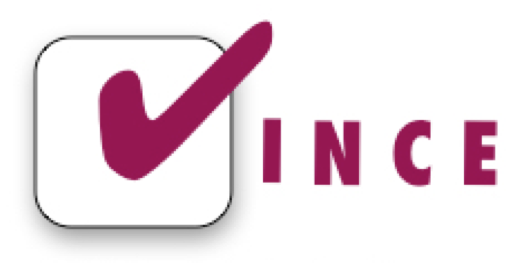